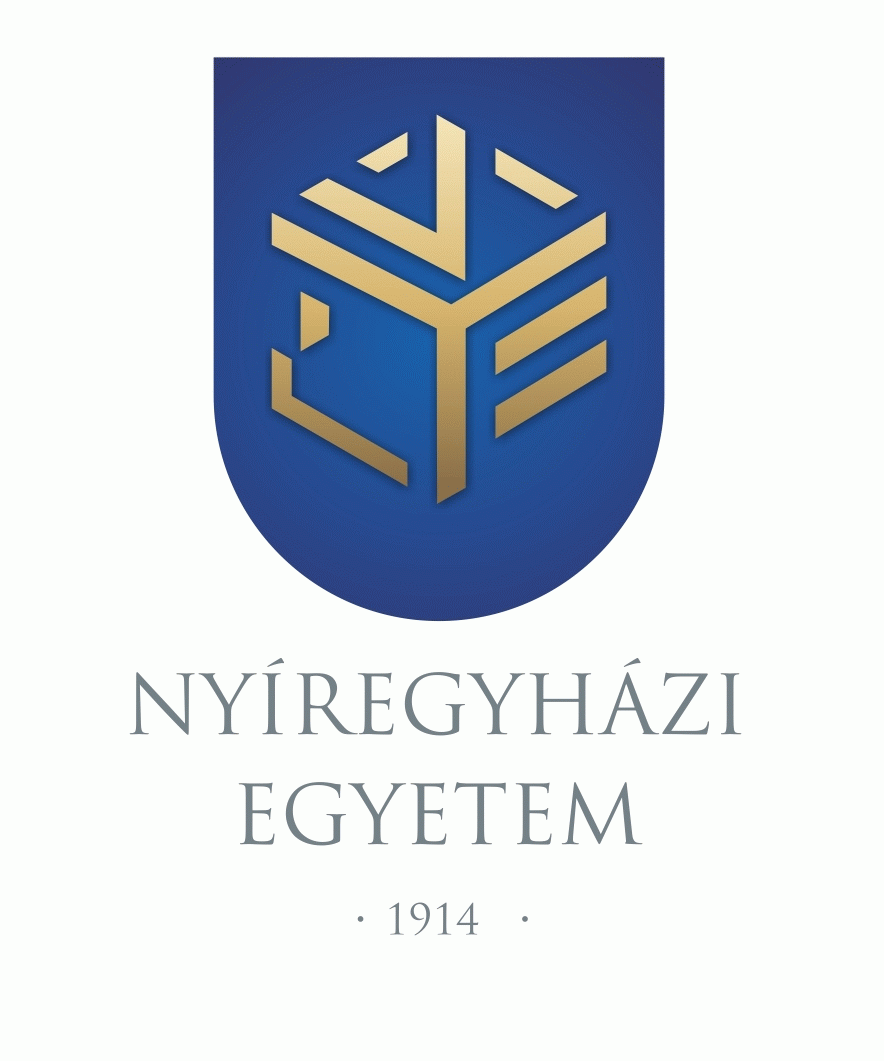 Nyíregyházi Egyetem Műszaki és Agrártudományi  IntézetMezőgazdasági mérnök alapszak (BSc)Záróvizsga
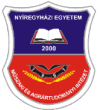 CÍM
Név: 
Konzulens(ek):
2017. január 19.
BEVEZETÉS
Szöveg, szöveg, szöveg, szöveg, szöveg, szöveg, szöveg, szöveg, szöveg. Szöveg, szöveg, szöveg, szöveg, szöveg, szöveg, szöveg, szöveg, szöveg. 

Szöveg, szöveg, szöveg, szöveg, szöveg, szöveg, szöveg, szöveg, szöveg. Szöveg, szöveg, szöveg, szöveg, szöveg, szöveg, szöveg, szöveg, szöveg. Szöveg, szöveg, szöveg, szöveg, szöveg, szöveg, szöveg, szöveg, szöveg.

Szöveg, szöveg, szöveg, szöveg, szöveg, szöveg, szöveg, szöveg, szöveg. Szöveg, szöveg, szöveg, szöveg, szöveg, szöveg, szöveg, szöveg, szöveg. Szöveg, szöveg, szöveg, szöveg, szöveg, szöveg, szöveg, szöveg, szöveg.
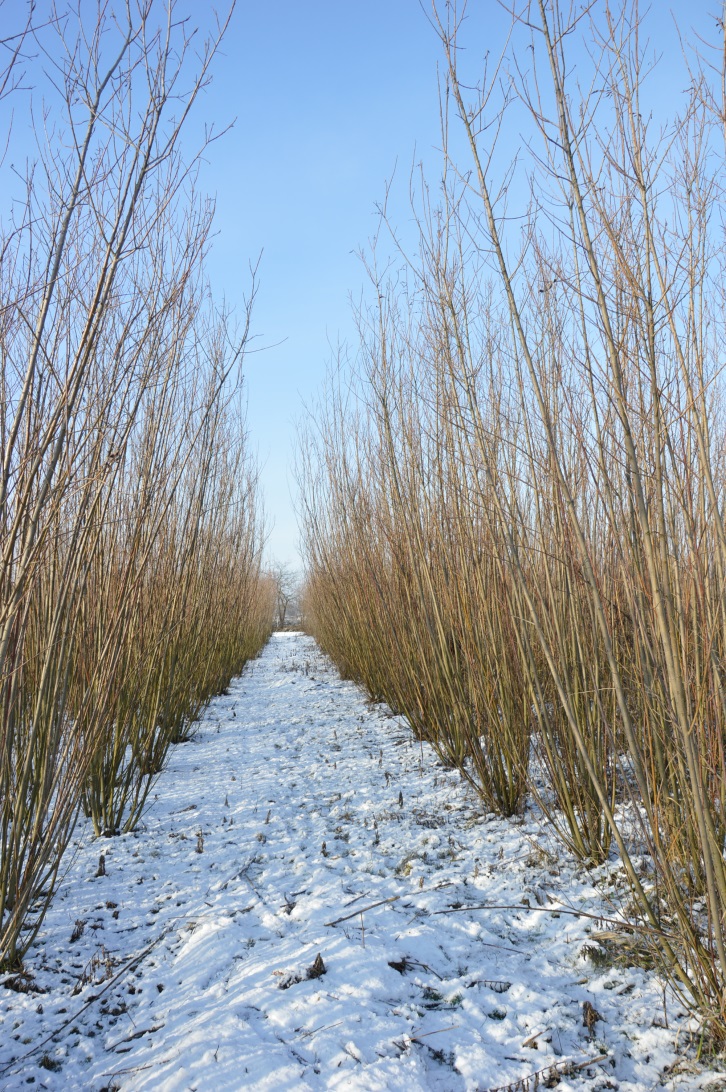 Energiafűz ültetvény
CÉLKITŰZÉS
Szöveg, szöveg, szöveg, szöveg, szöveg, szöveg, szöveg, szöveg, szöveg. Szöveg, szöveg, szöveg, szöveg, szöveg, szöveg, szöveg, szöveg, szöveg. 

Szöveg, szöveg, szöveg, szöveg, szöveg, szöveg, szöveg, szöveg, szöveg. Szöveg, szöveg, szöveg, szöveg, szöveg, szöveg, szöveg, szöveg, szöveg. Szöveg, szöveg, szöveg, szöveg, szöveg, szöveg, szöveg, szöveg, szöveg.

Szöveg, szöveg, szöveg, szöveg, szöveg, szöveg, szöveg, szöveg, szöveg. Szöveg, szöveg, szöveg, szöveg, szöveg, szöveg, szöveg, szöveg, szöveg. Szöveg, szöveg, szöveg, szöveg, szöveg, szöveg, szöveg, szöveg, szöveg.
ANYAG ÉS MÓDSZER
Szöveg, szöveg, szöveg, szöveg, szöveg, szöveg, szöveg, szöveg, szöveg. Szöveg, szöveg, szöveg, szöveg, szöveg, szöveg, szöveg, szöveg, szöveg. 

Szöveg, szöveg, szöveg, szöveg, szöveg, szöveg, szöveg, szöveg, szöveg. Szöveg, szöveg, szöveg, szöveg, szöveg, szöveg, szöveg, szöveg, szöveg.
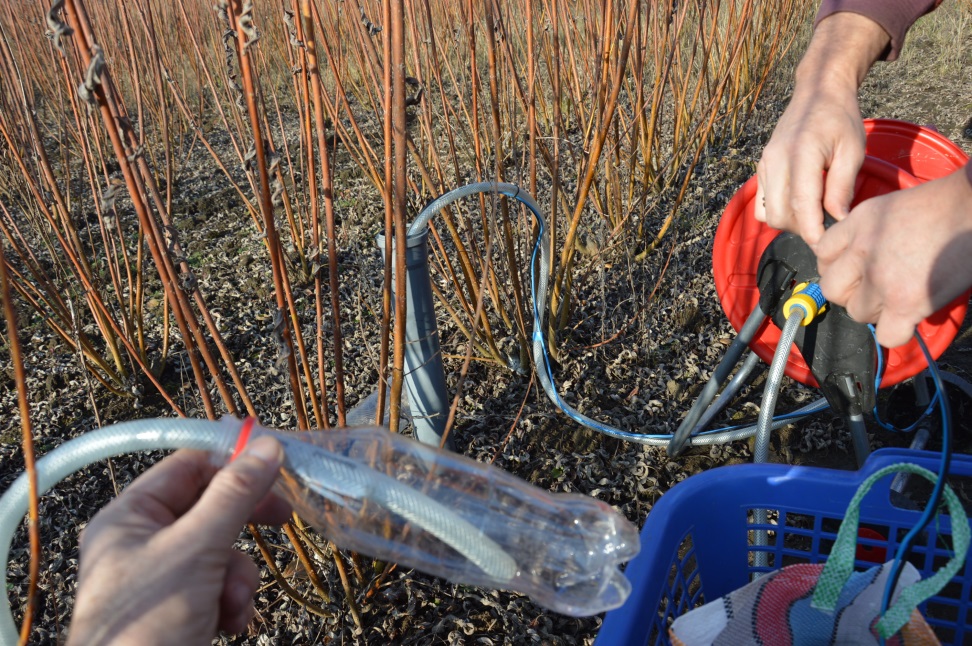 Talajvíz mintavétel a füzesben
Szöveg, szöveg, szöveg, szöveg, szöveg, szöveg, szöveg, szöveg, szöveg. Szöveg, szöveg, szöveg, szöveg, szöveg, szöveg, szöveg, szöveg, szöveg. Szöveg, szöveg, szöveg, szöveg, szöveg, szöveg, szöveg, szöveg, szöveg. Szöveg, szöveg, szöveg, szöveg, szöveg, szöveg, szöveg, szöveg, szöveg
ANYAG ÉS MÓDSZER
Szöveg, szöveg, szöveg, szöveg, szöveg, szöveg, szöveg, szöveg, szöveg. Szöveg, szöveg, szöveg, szöveg, szöveg, szöveg, szöveg, szöveg, szöveg. 

Szöveg, szöveg, szöveg, szöveg, szöveg, szöveg, szöveg, szöveg, szöveg. Szöveg, szöveg, szöveg, szöveg, szöveg, szöveg, szöveg, szöveg, szöveg.
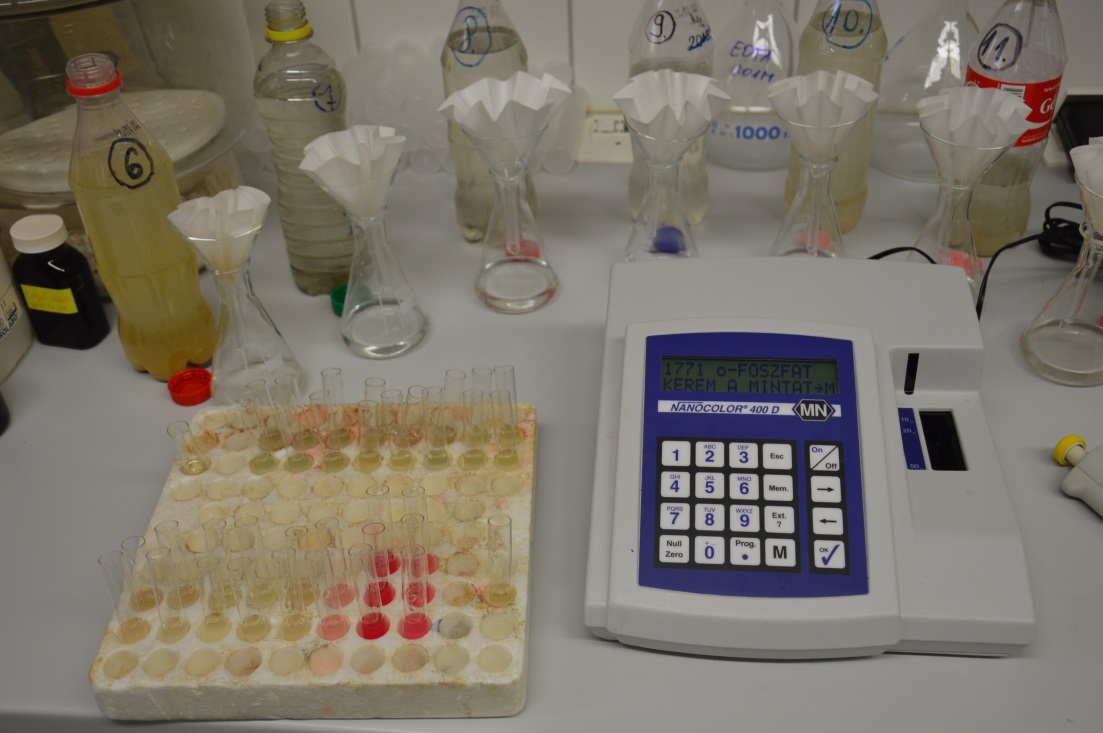 Talajvíz vizsgálata fotometriával
Szöveg, szöveg, szöveg, szöveg, szöveg, szöveg, szöveg, szöveg, szöveg. Szöveg, szöveg, szöveg, szöveg, szöveg, szöveg, szöveg, szöveg, szöveg. Szöveg, szöveg, szöveg, szöveg, szöveg, szöveg, szöveg, szöveg, szöveg. Szöveg, szöveg, szöveg, szöveg, szöveg, szöveg, szöveg, szöveg, szöveg
EREDMÉNYEK
Szöveg, szöveg, szöveg, szöveg, szöveg, szöveg, szöveg, szöveg, szöveg. Szöveg, szöveg, szöveg, szöveg, szöveg, szöveg, szöveg, szöveg, szöveg. Szöveg, szöveg, szöveg, szöveg, szöveg, szöveg, szöveg, szöveg, szöveg. Szöveg, szöveg, szöveg, szöveg, szöveg, szöveg, szöveg, szöveg, szöveg
Szöveg, szöveg, szöveg, szöveg, szöveg, szöveg, szöveg, szöveg, szöveg. Szöveg, szöveg, szöveg, szöveg, szöveg, szöveg, szöveg, szöveg, szöveg. Szöveg, szöveg, szöveg, szöveg, szöveg, szöveg, szöveg, szöveg, szöveg.
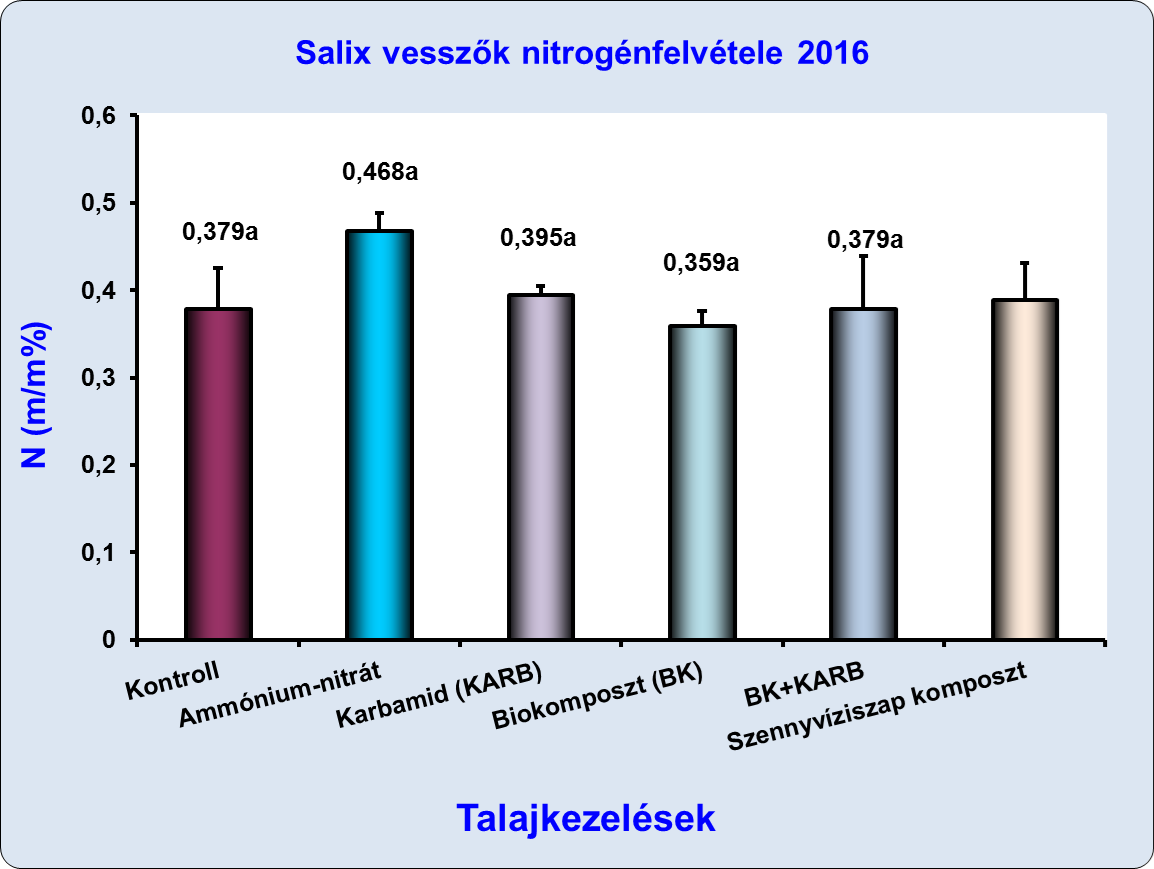 Fűzvesszők nitrogénfelvétele (szabaföldi kísérlet, (2016. február )
EREDMÉNYEK
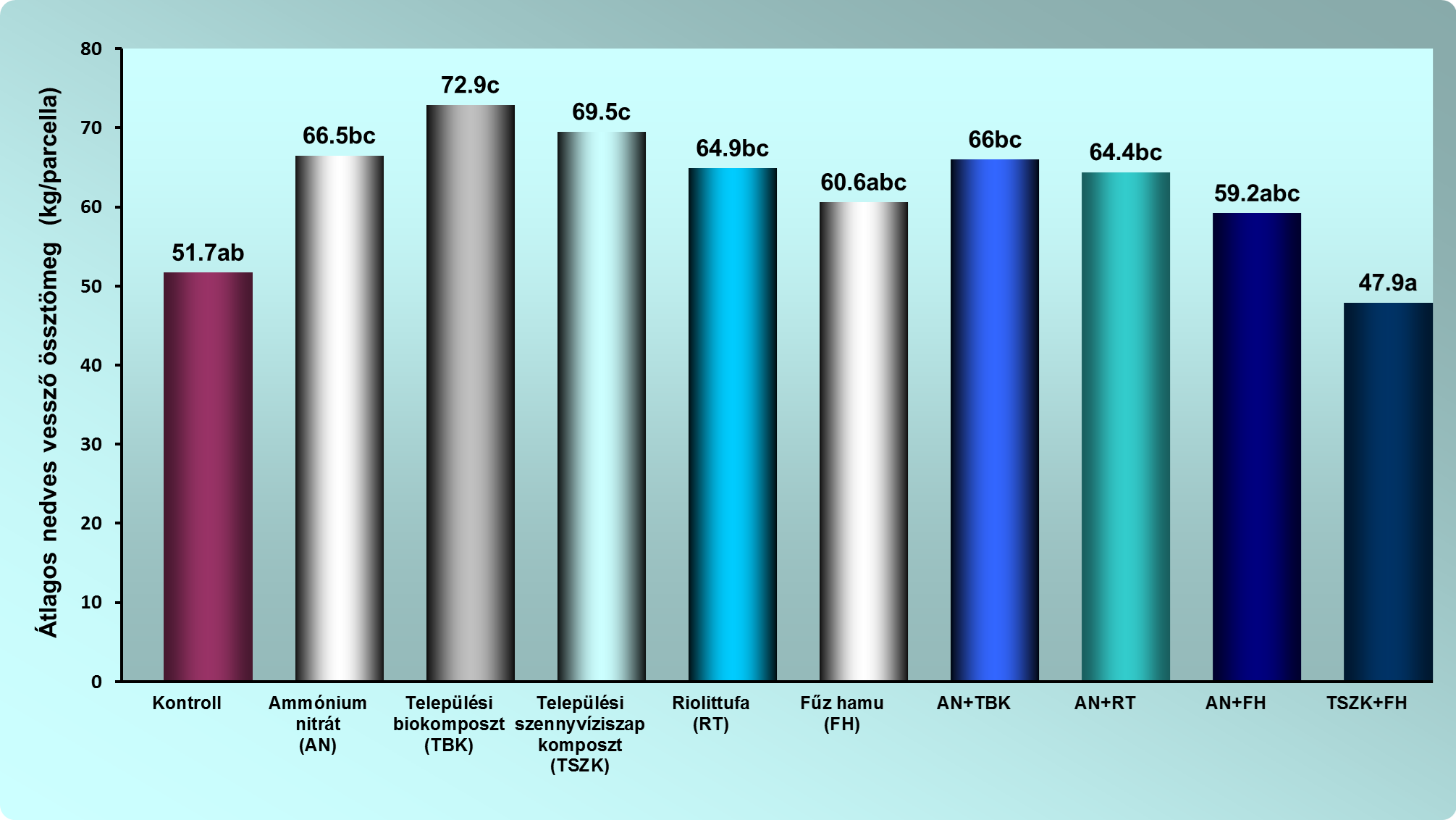 Különféle talajkezelések hatása az energiafűz nedves vesszőhozamára
 (szabadföldi kísérlet, Nyíregyháza, 2016 február).
EREDMÉNYEK
EREDMÉNYEK
KÖVETKEZTETÉSEK, JAVASLATOK
Szöveg, szöveg, szöveg, szöveg, szöveg, szöveg, szöveg, szöveg, szöveg. Szöveg, szöveg, szöveg, szöveg, szöveg, szöveg, szöveg, szöveg, szöveg. 

Szöveg, szöveg, szöveg, szöveg, szöveg, szöveg, szöveg, szöveg, szöveg. Szöveg, szöveg, szöveg, szöveg, szöveg, szöveg, szöveg, szöveg, szöveg. Szöveg, szöveg, szöveg, szöveg, szöveg, szöveg, szöveg, szöveg, szöveg.

Szöveg, szöveg, szöveg, szöveg, szöveg, szöveg, szöveg, szöveg, szöveg. Szöveg, szöveg, szöveg, szöveg, szöveg, szöveg, szöveg, szöveg, szöveg. Szöveg, szöveg, szöveg, szöveg, szöveg, szöveg, szöveg, szöveg, szöveg.
Szöveg, szöveg, szöveg, szöveg, szöveg, szöveg, szöveg, szöveg, szöveg. Szöveg, szöveg, szöveg, szöveg, szöveg, szöveg, szöveg, szöveg, szöveg. 

Szöveg, szöveg, szöveg, szöveg, szöveg, szöveg, szöveg, szöveg, szöveg. Szöveg, szöveg, szöveg, szöveg, szöveg, szöveg, szöveg, szöveg, szöveg.
KÖVETKEZTETÉSEK, JAVASLATOK
Szöveg, szöveg, szöveg, szöveg, szöveg, szöveg, szöveg, szöveg, szöveg. Szöveg, szöveg, szöveg, szöveg, szöveg, szöveg, szöveg, szöveg, szöveg. 

Szöveg, szöveg, szöveg, szöveg, szöveg, szöveg, szöveg, szöveg, szöveg. Szöveg, szöveg, szöveg, szöveg, szöveg, szöveg, szöveg, szöveg, szöveg. Szöveg, szöveg, szöveg, szöveg, szöveg, szöveg, szöveg, szöveg, szöveg.

Szöveg, szöveg, szöveg, szöveg, szöveg, szöveg, szöveg, szöveg, szöveg. Szöveg, szöveg, szöveg, szöveg, szöveg, szöveg, szöveg, szöveg, szöveg. Szöveg, szöveg, szöveg, szöveg, szöveg, szöveg, szöveg, szöveg, szöveg.
Szöveg, szöveg, szöveg, szöveg, szöveg, szöveg, szöveg, szöveg, szöveg. Szöveg, szöveg, szöveg, szöveg, szöveg, szöveg, szöveg, szöveg, szöveg. 

Szöveg, szöveg, szöveg, szöveg, szöveg, szöveg, szöveg, szöveg, szöveg. Szöveg, szöveg, szöveg, szöveg, szöveg, szöveg, szöveg, szöveg, szöveg.
ÖSSZEFOGLALÁS
Szöveg, szöveg, szöveg, szöveg, szöveg, szöveg, szöveg, szöveg, szöveg. Szöveg, szöveg, szöveg, szöveg, szöveg, szöveg, szöveg, szöveg, szöveg. 

Szöveg, szöveg, szöveg, szöveg, szöveg, szöveg, szöveg, szöveg, szöveg. Szöveg, szöveg, szöveg, szöveg, szöveg, szöveg, szöveg, szöveg, szöveg. Szöveg, szöveg, szöveg, szöveg, szöveg, szöveg, szöveg, szöveg, szöveg.

Szöveg, szöveg, szöveg, szöveg, szöveg, szöveg, szöveg, szöveg, szöveg. Szöveg, szöveg, szöveg, szöveg, szöveg, szöveg, szöveg, szöveg, szöveg. Szöveg, szöveg, szöveg, szöveg, szöveg, szöveg, szöveg, szöveg, szöveg.
Szöveg, szöveg, szöveg, szöveg, szöveg, szöveg, szöveg, szöveg, szöveg. Szöveg, szöveg, szöveg, szöveg, szöveg, szöveg, szöveg, szöveg, szöveg. 

Szöveg, szöveg, szöveg, szöveg, szöveg, szöveg, szöveg, szöveg, szöveg. Szöveg, szöveg, szöveg, szöveg, szöveg, szöveg, szöveg, szöveg, szöveg.
KÖSZÖNETNYILVÁNÍTÁS
Szöveg, szöveg, szöveg, szöveg, szöveg, szöveg, szöveg, szöveg, szöveg. Szöveg, szöveg, szöveg, szöveg, szöveg, szöveg, szöveg, szöveg, szöveg. 

Szöveg, szöveg, szöveg, szöveg, szöveg, szöveg, szöveg, szöveg, szöveg. Szöveg, szöveg, szöveg, szöveg, szöveg, szöveg, szöveg, szöveg, szöveg. Szöveg, szöveg, szöveg, szöveg, szöveg, szöveg, szöveg, szöveg, szöveg.

Szöveg, szöveg, szöveg, szöveg, szöveg, szöveg, szöveg, szöveg, szöveg. Szöveg, szöveg, szöveg, szöveg, szöveg, szöveg, szöveg, szöveg, szöveg. Szöveg, szöveg, szöveg, szöveg, szöveg, szöveg, szöveg, szöveg, szöveg.
Köszönöm megtisztelő figyelmüket!